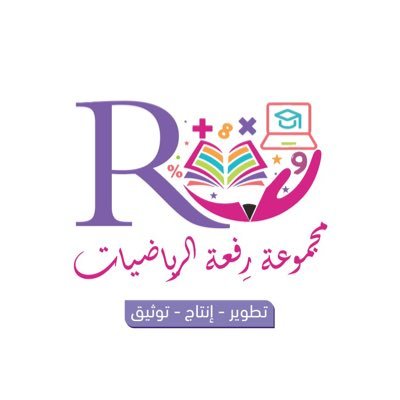 11 - 4
استعمال مسطرة السنتمترات
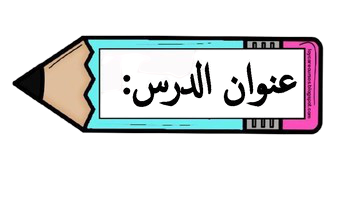 أ.أحـمـد الأحـمـدي  @ahmad9963
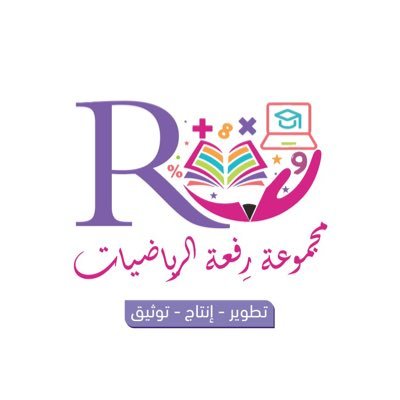 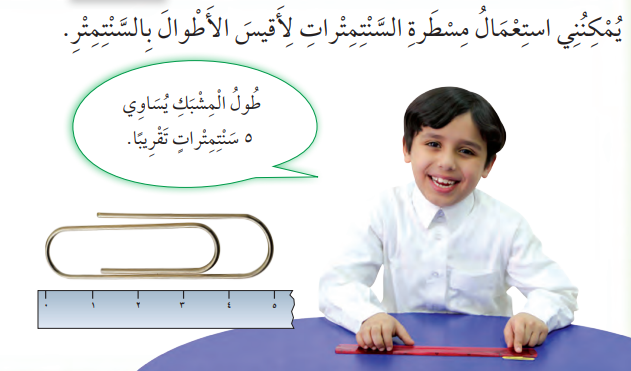 فكرة الدرس

أستعمل مسطرة السنتمترات لأقيس الأطوال .
أ.أحـمـد الأحـمـدي  @ahmad9963
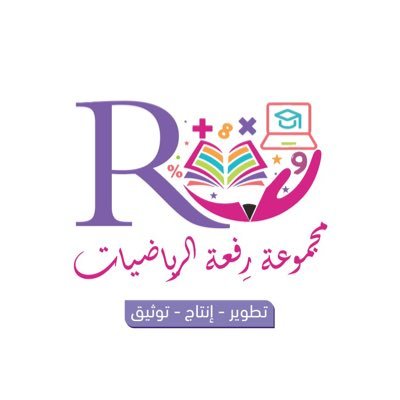 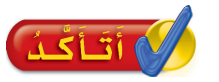 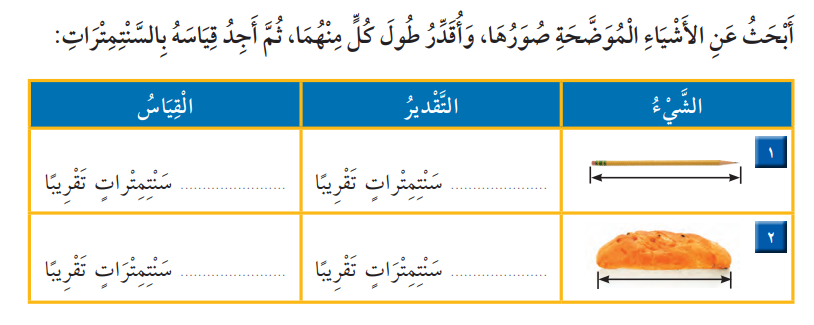 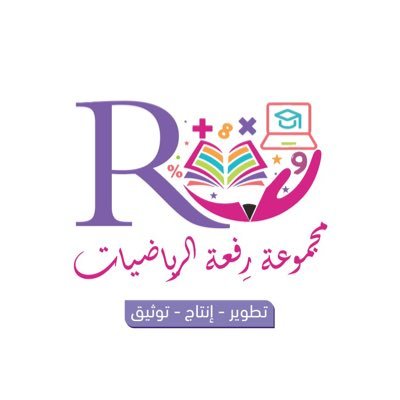 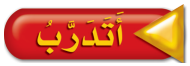 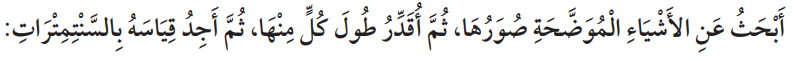 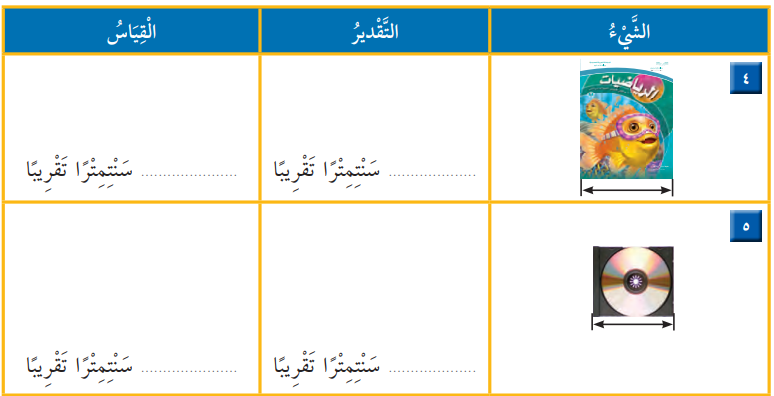 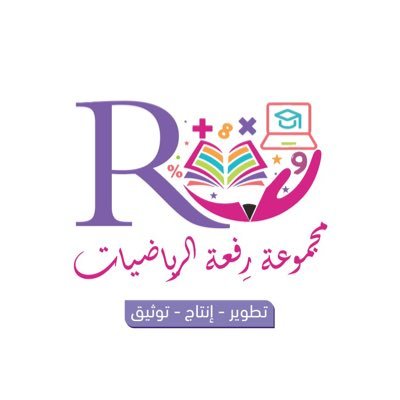 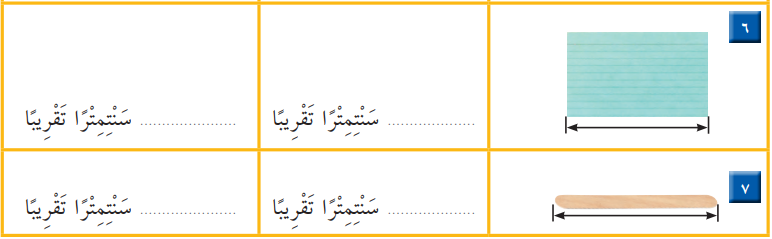 أ.أحـمـد الأحـمـدي  @ahmad9963
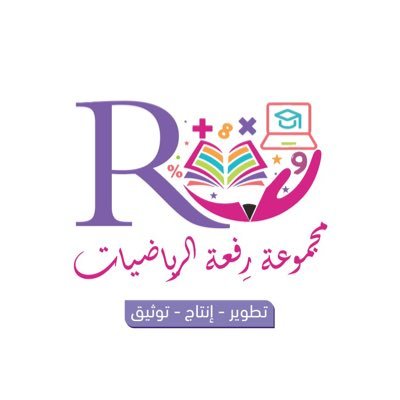 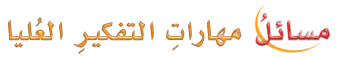 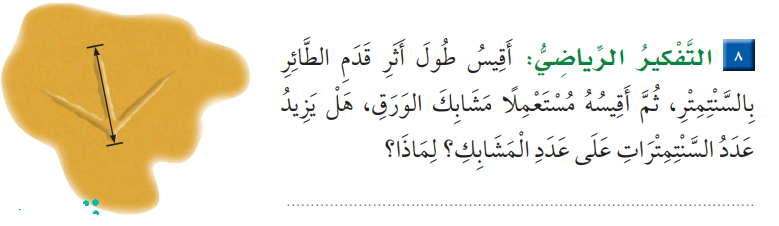 أ.أحـمـد الأحـمـدي  @ahmad9963